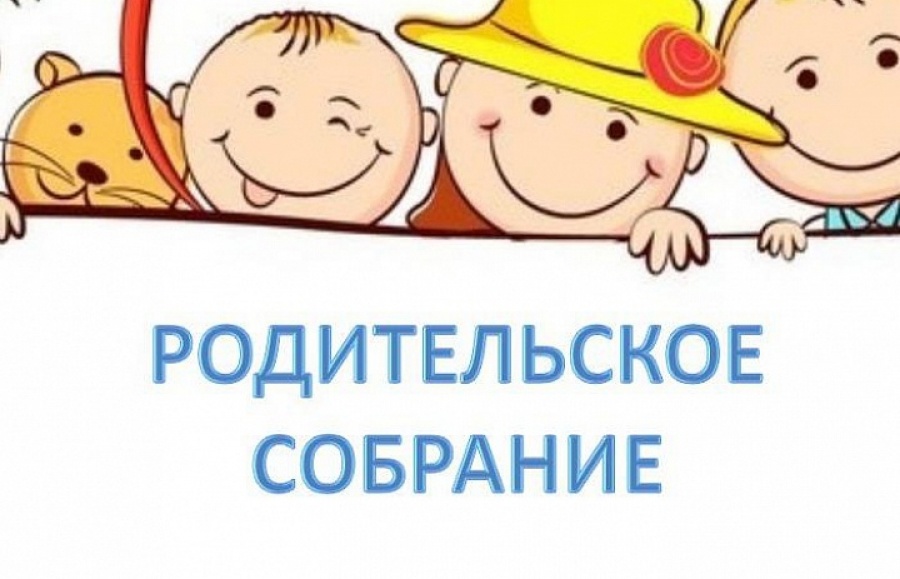 СТАРШАЯ ГРУППАВоспитатели: Костромина О.В.,Кадочникова Е.Н.Участники: родители и воспитатели.
Собрание началось с игры «Комплимент», где родители говорили пожелания или комплименты стоящему рядом соседу. Этой игрой мы хотели показать, что мы, воспитатели, и родители – едины, совместно создаем настроение нашим детям.
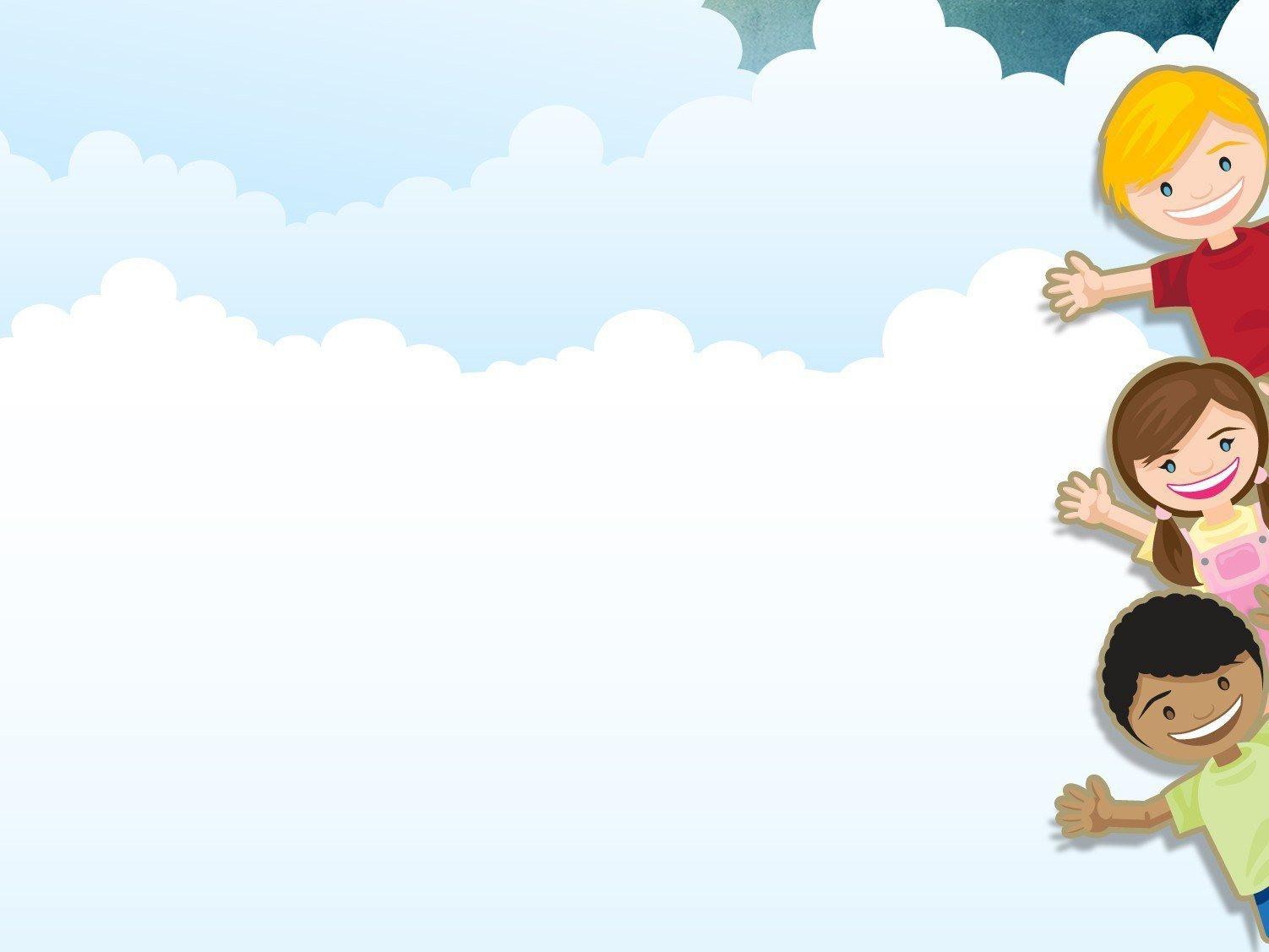 На столах лежали одинаковые цветы по форме, размеру и родители  раскрашивали белый цветок и все они получились разные по цвету.Так никогда нельзя сравнивать своего ребенка с другим!
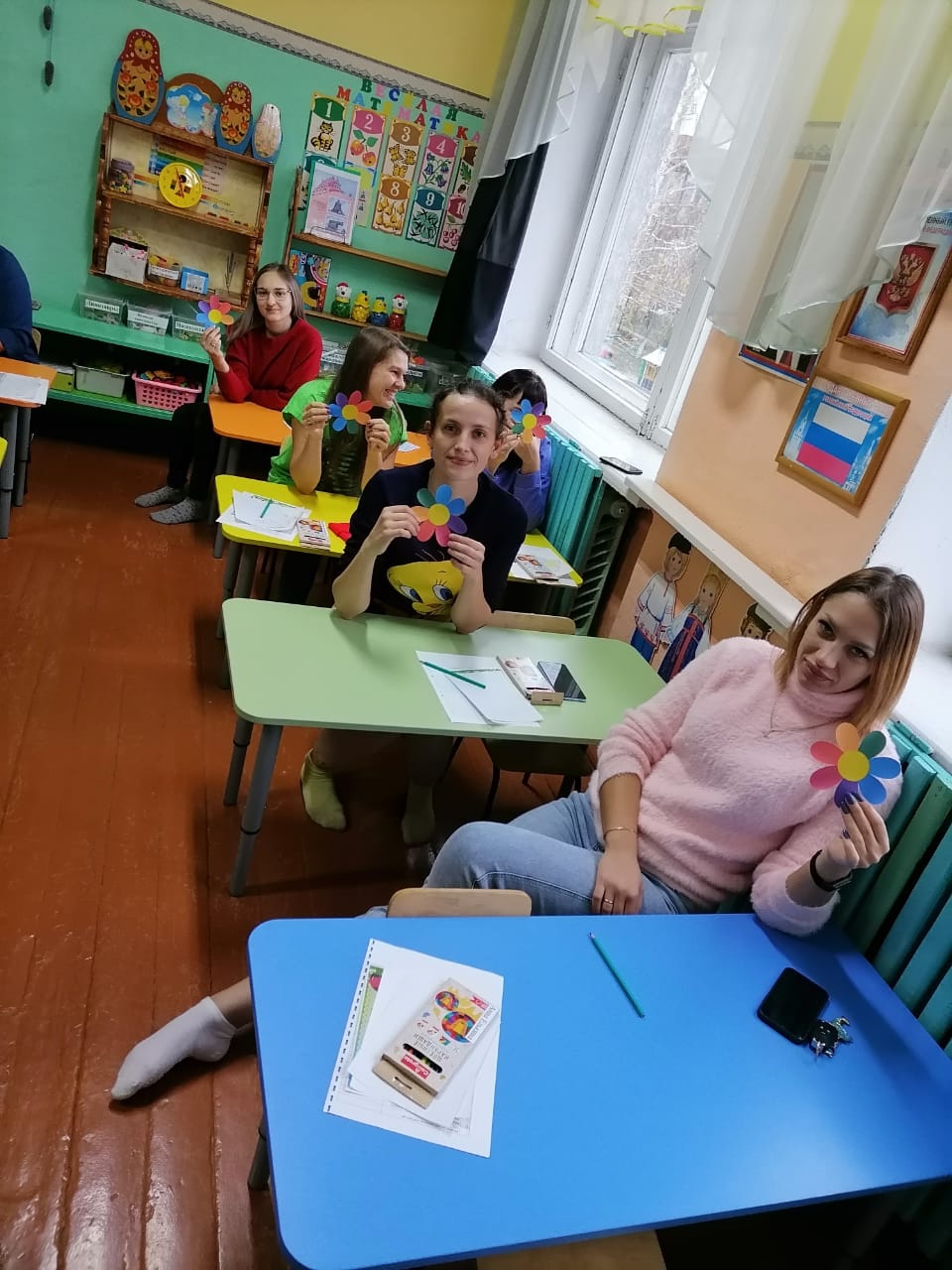 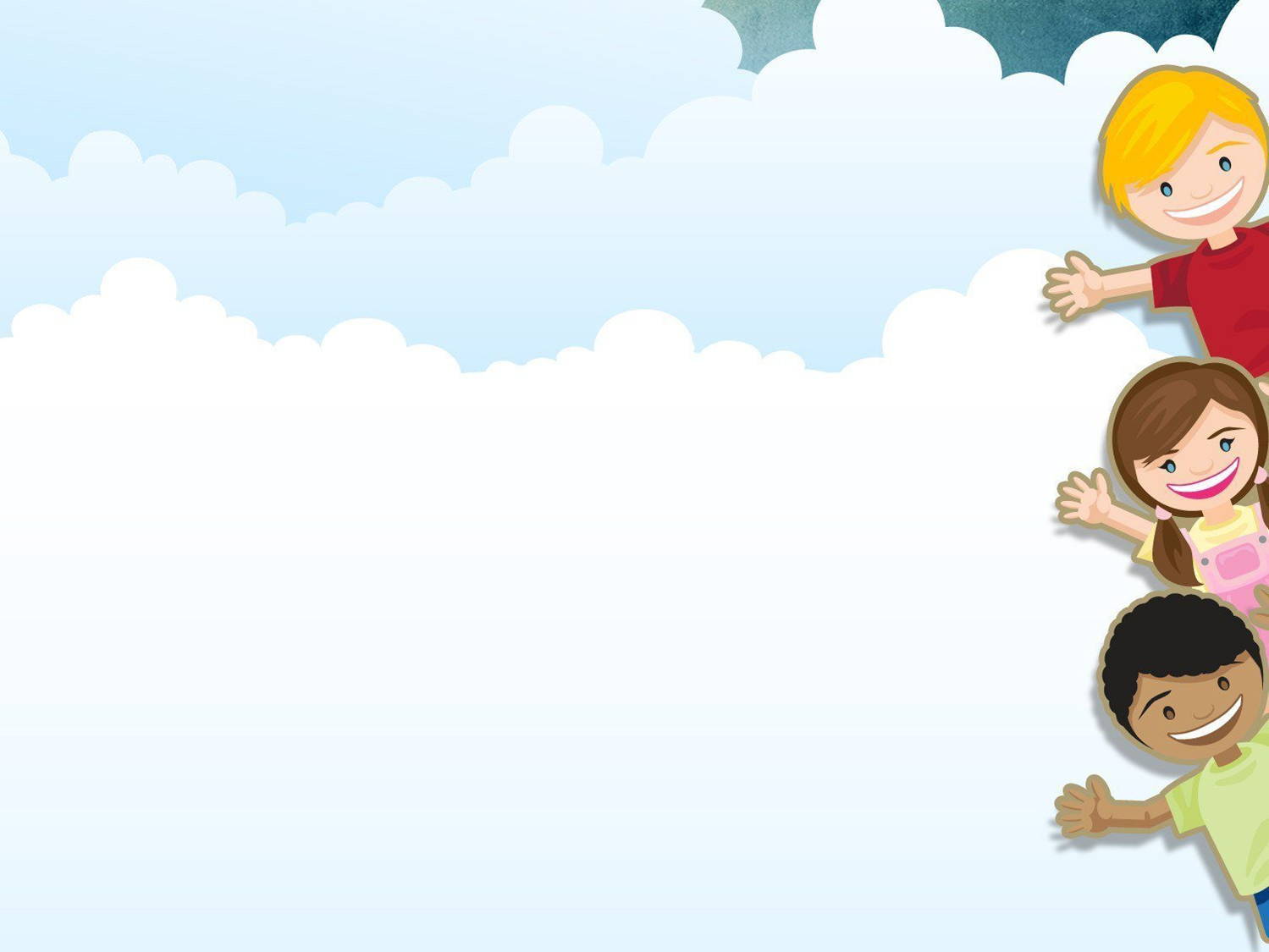 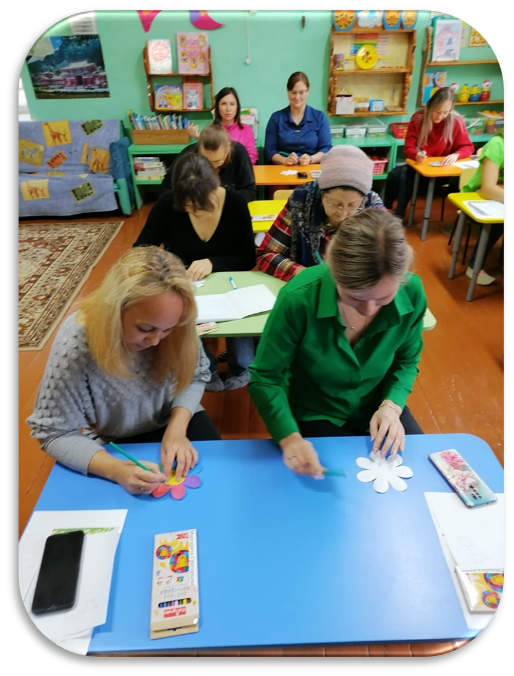 На обратной стороне «Цветика-семицветика» мамы писали ласковые имена своих детей и зачитывали в слух.
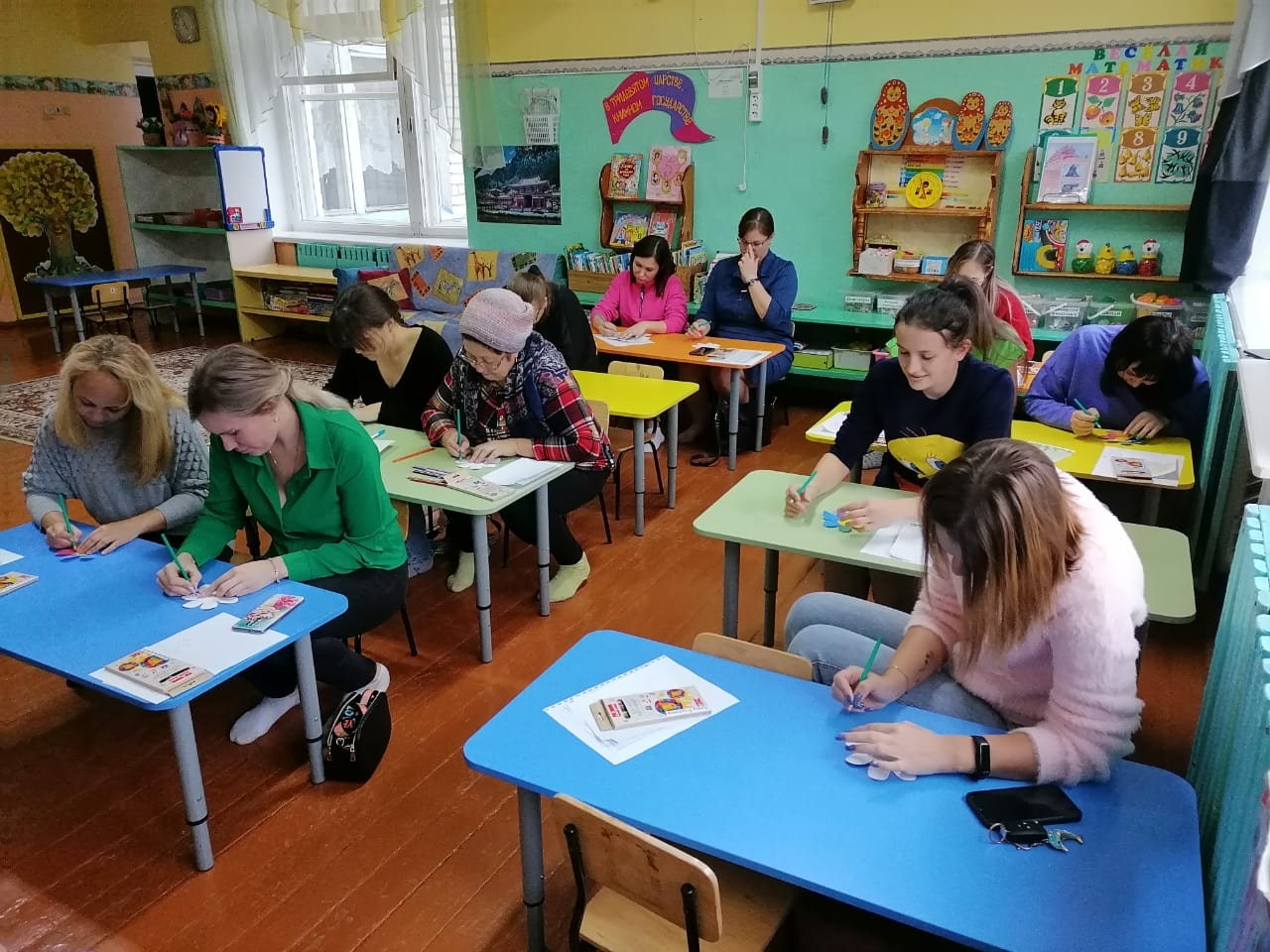 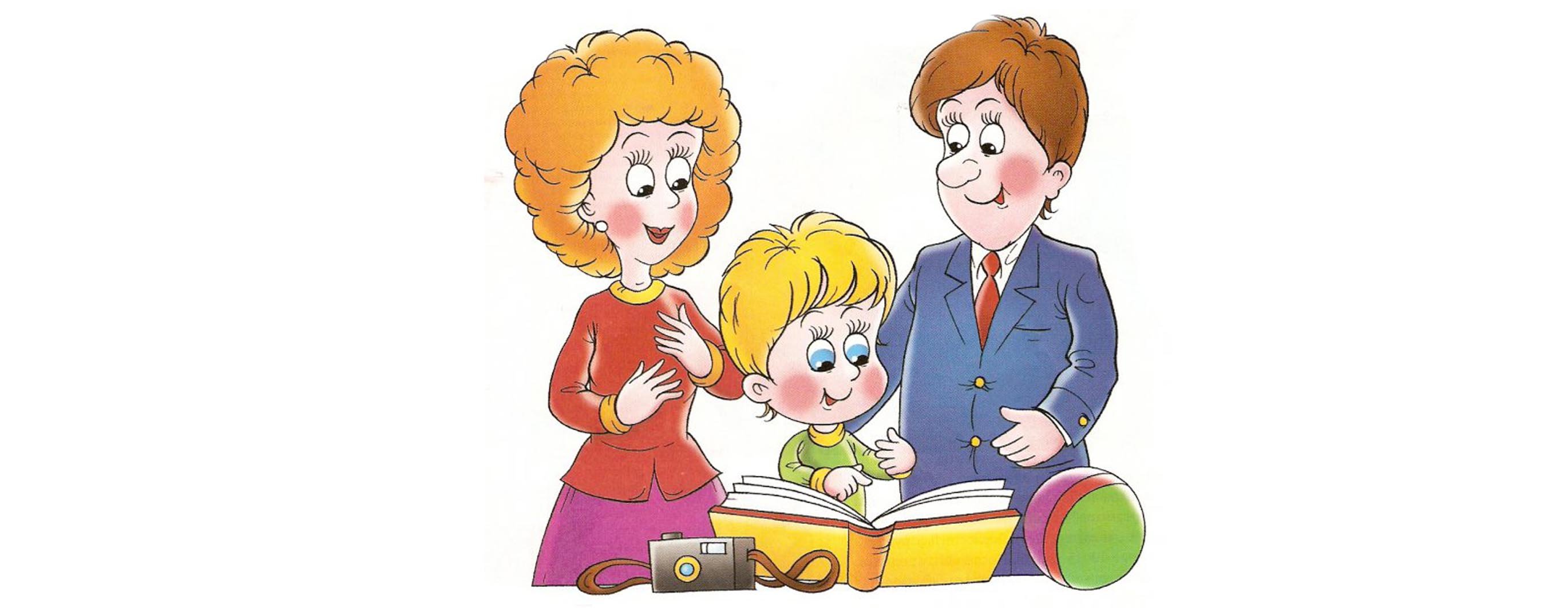 Провели игру «Вопрос-ответ», где родители сами увидели, как они занимаются со своим ребенком, какие трудности возникают.Интересным был графический узор, где у каждой мамы получился ключик. Мы пожелали им, чтобы они смогли найти  ключик к своему ребенку и не забывали хвалить детей в любом случае!